МБДОУ детский сад №20
Дидактическая игра«Логический квадрат – 2»
Педагог-психолог Осипова И.А.
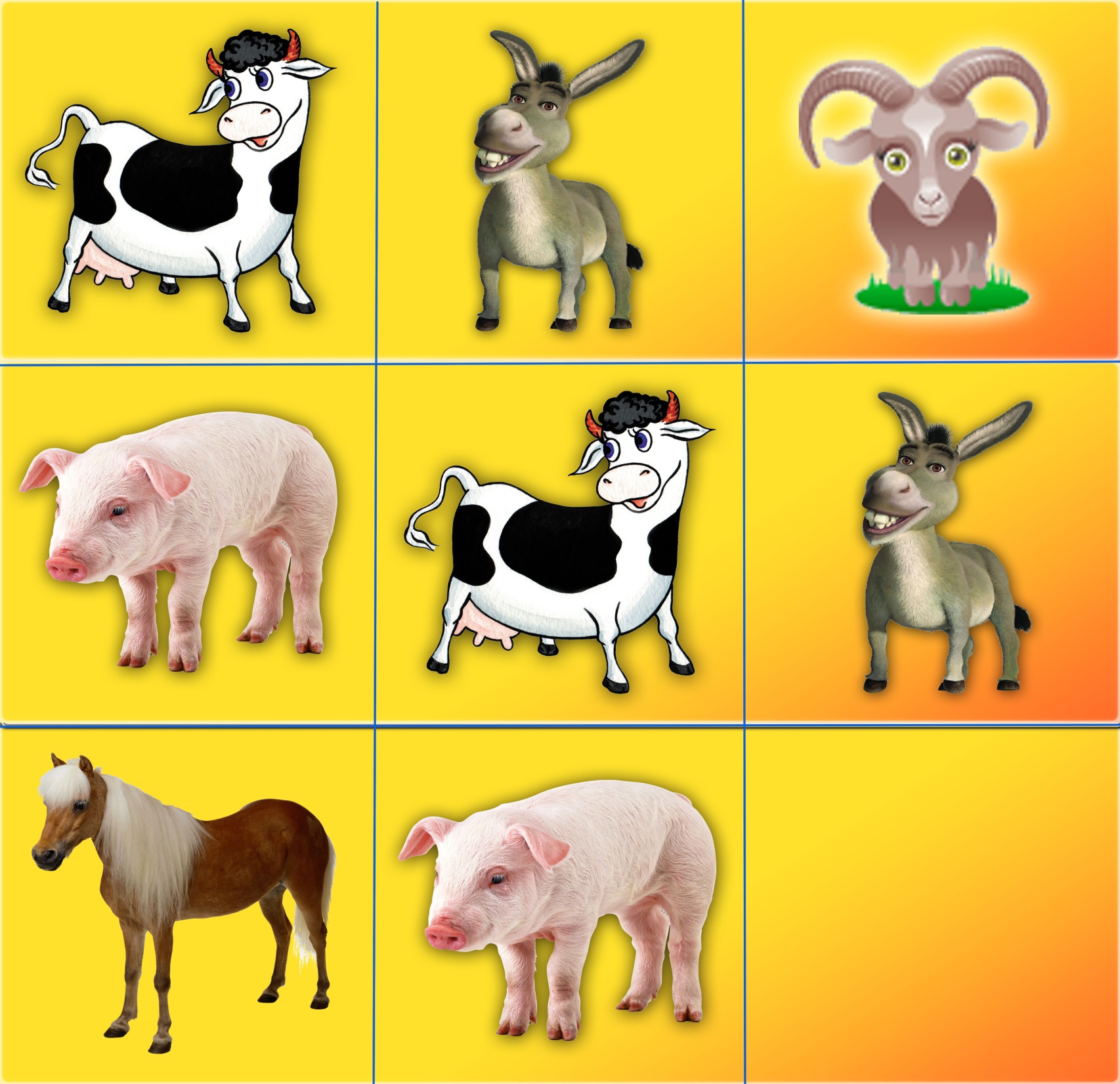 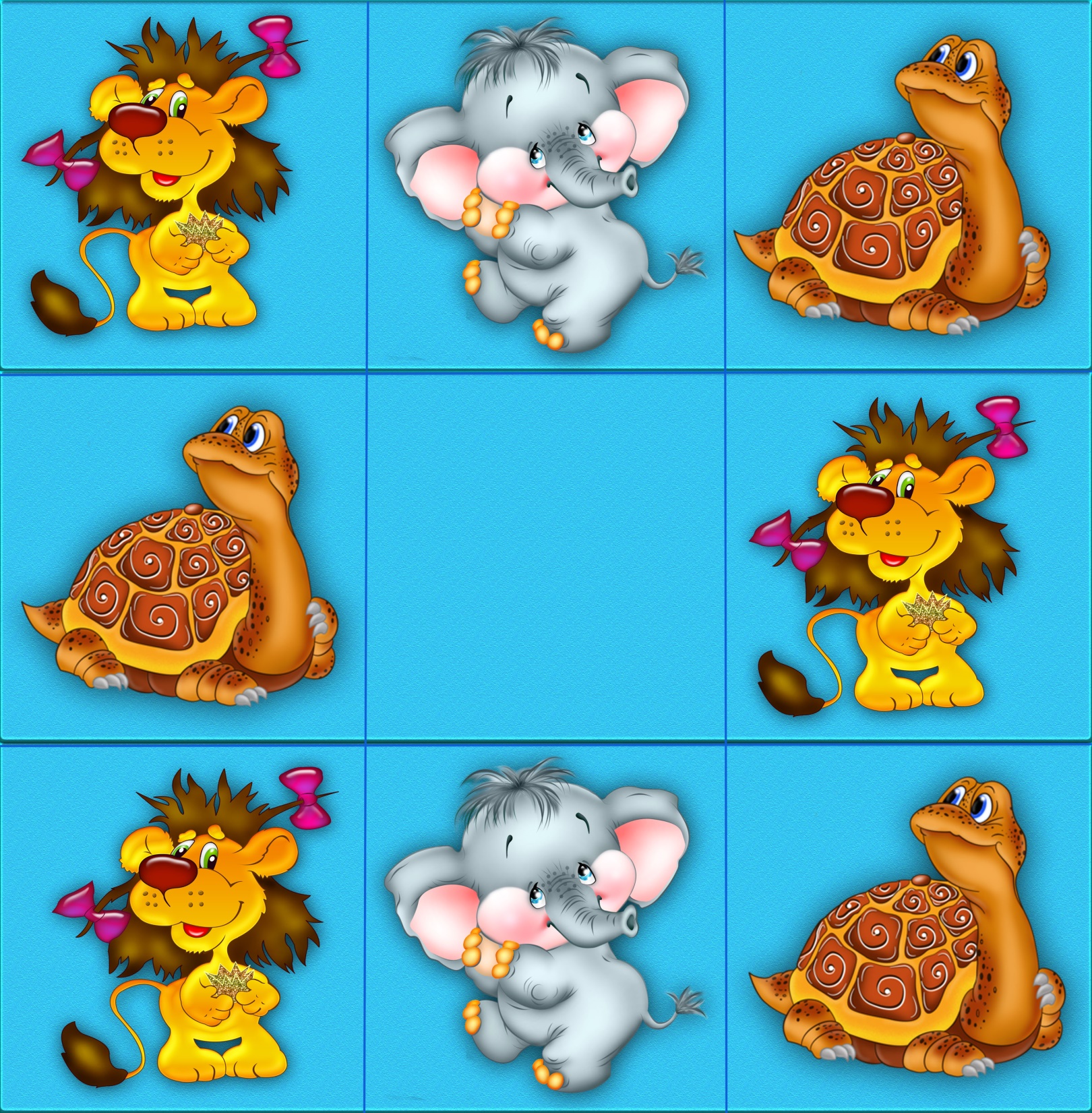 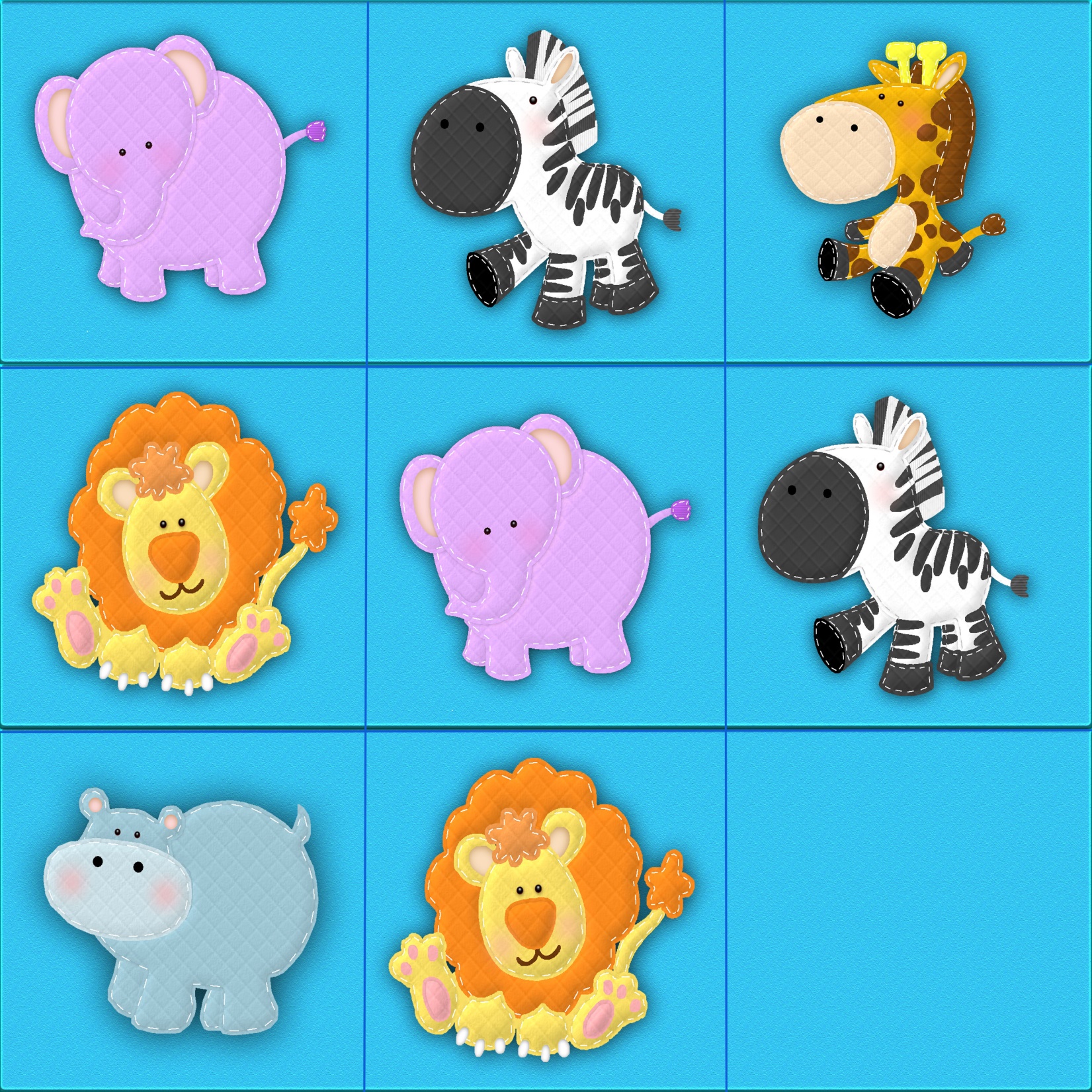 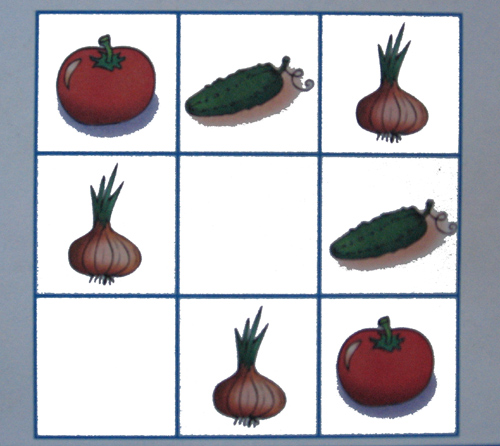 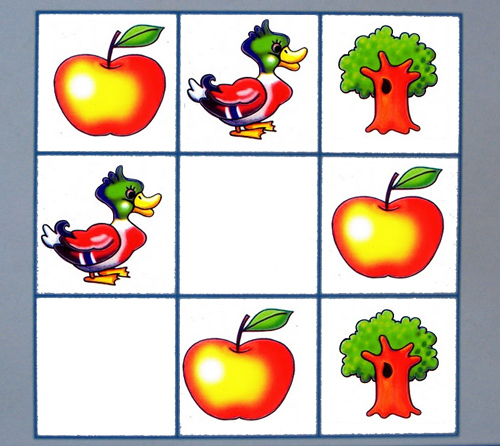 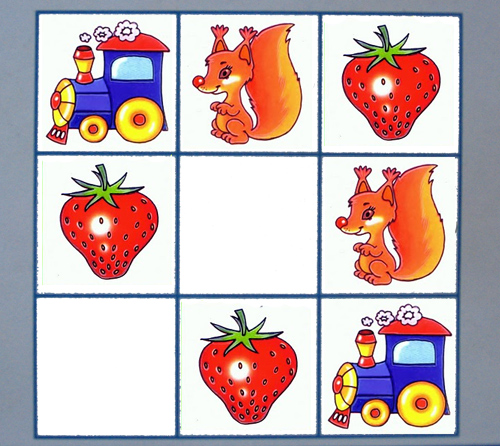 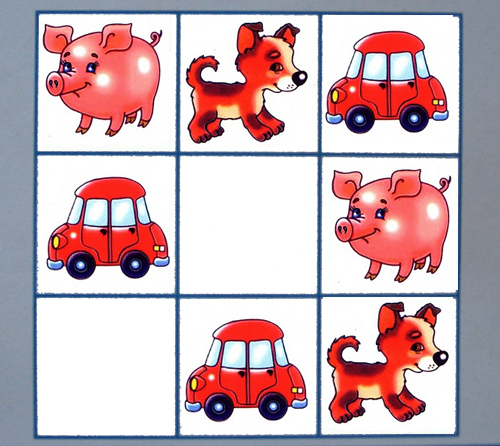 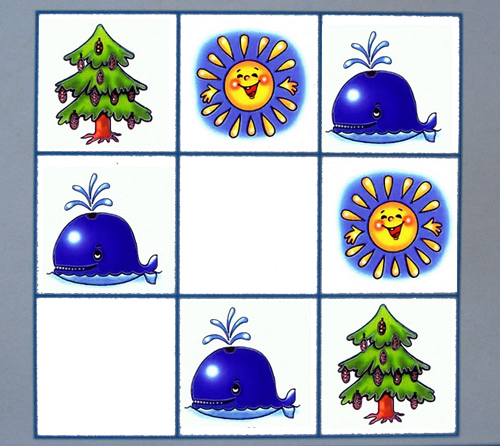 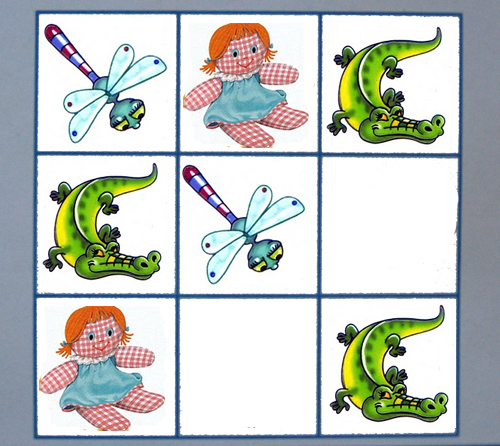 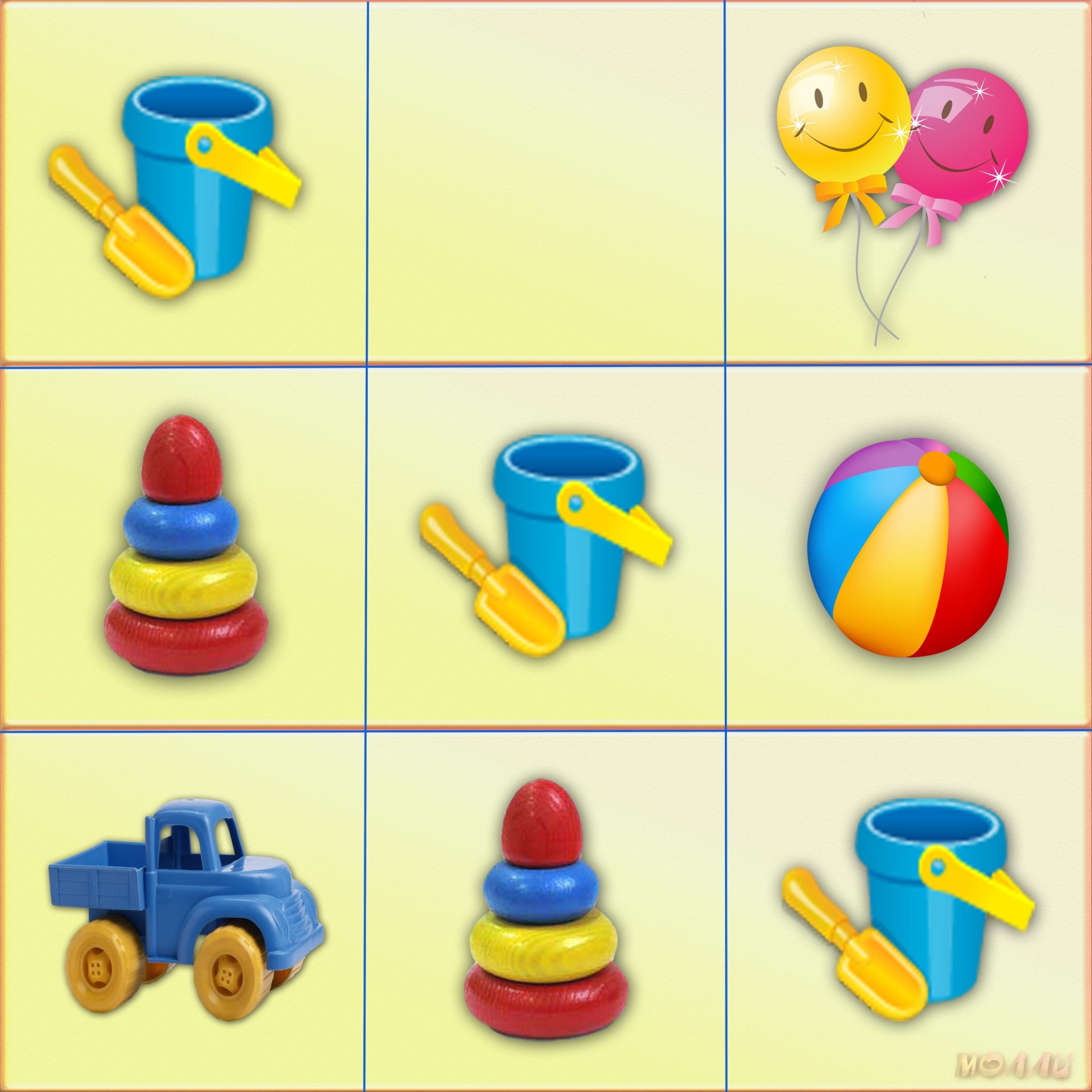 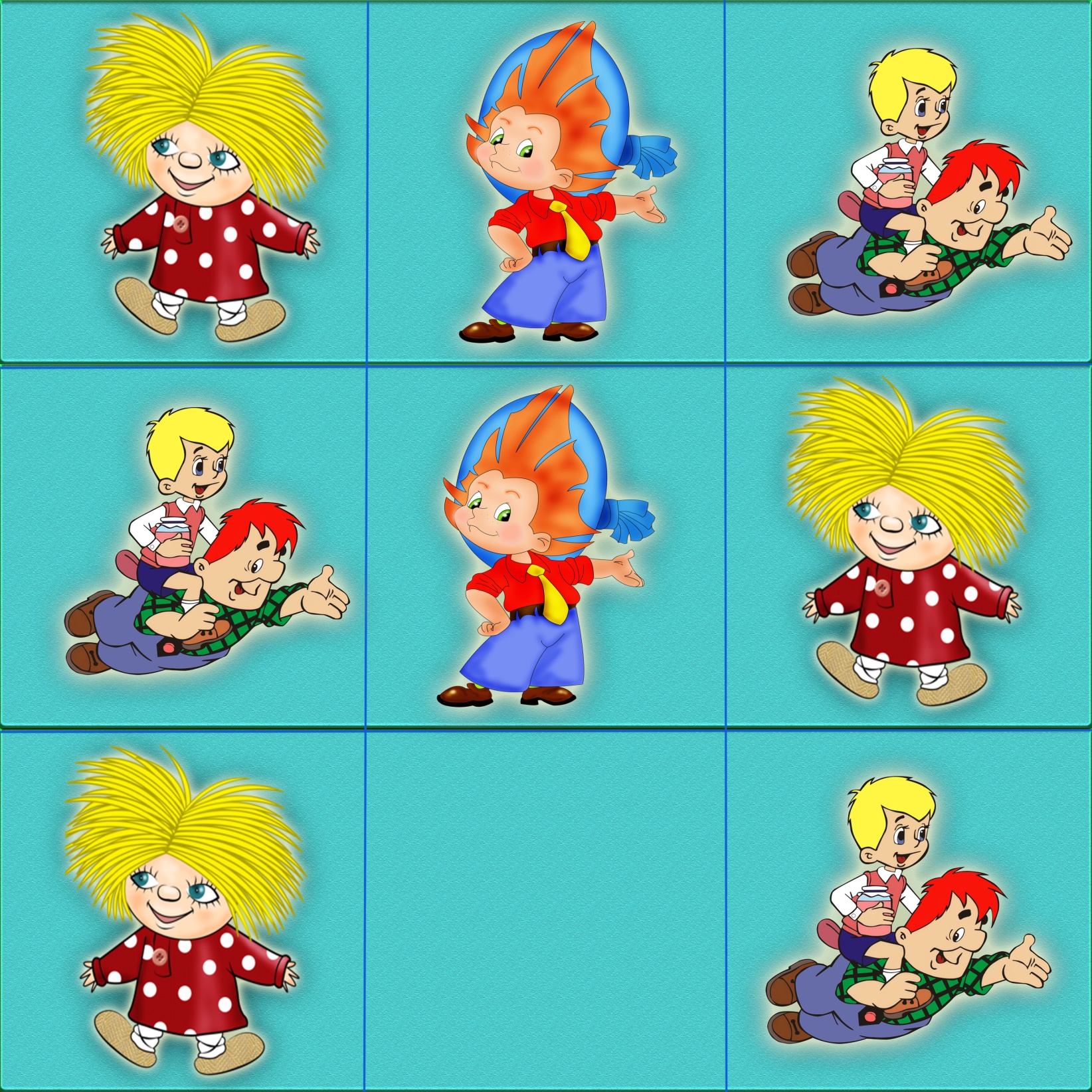 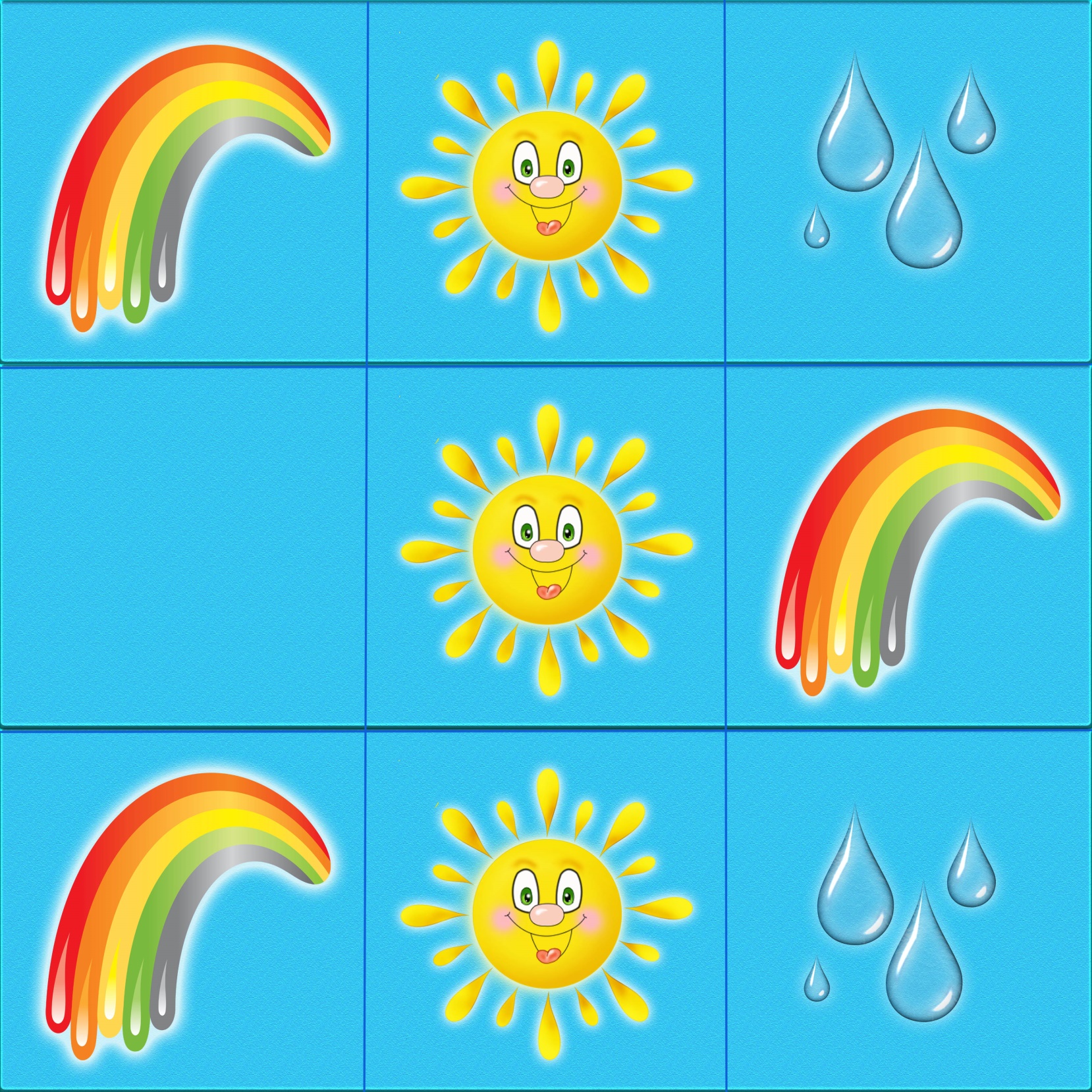 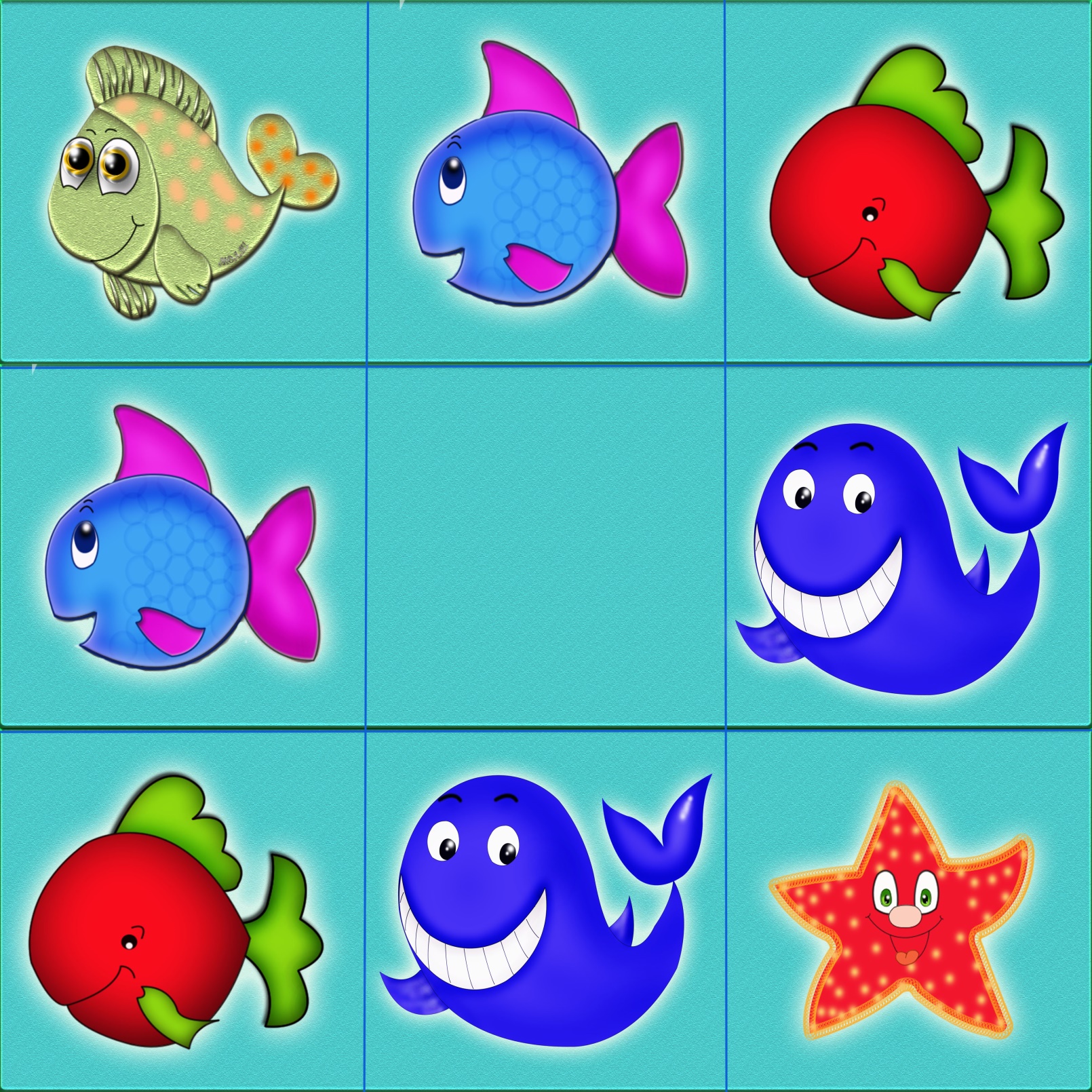 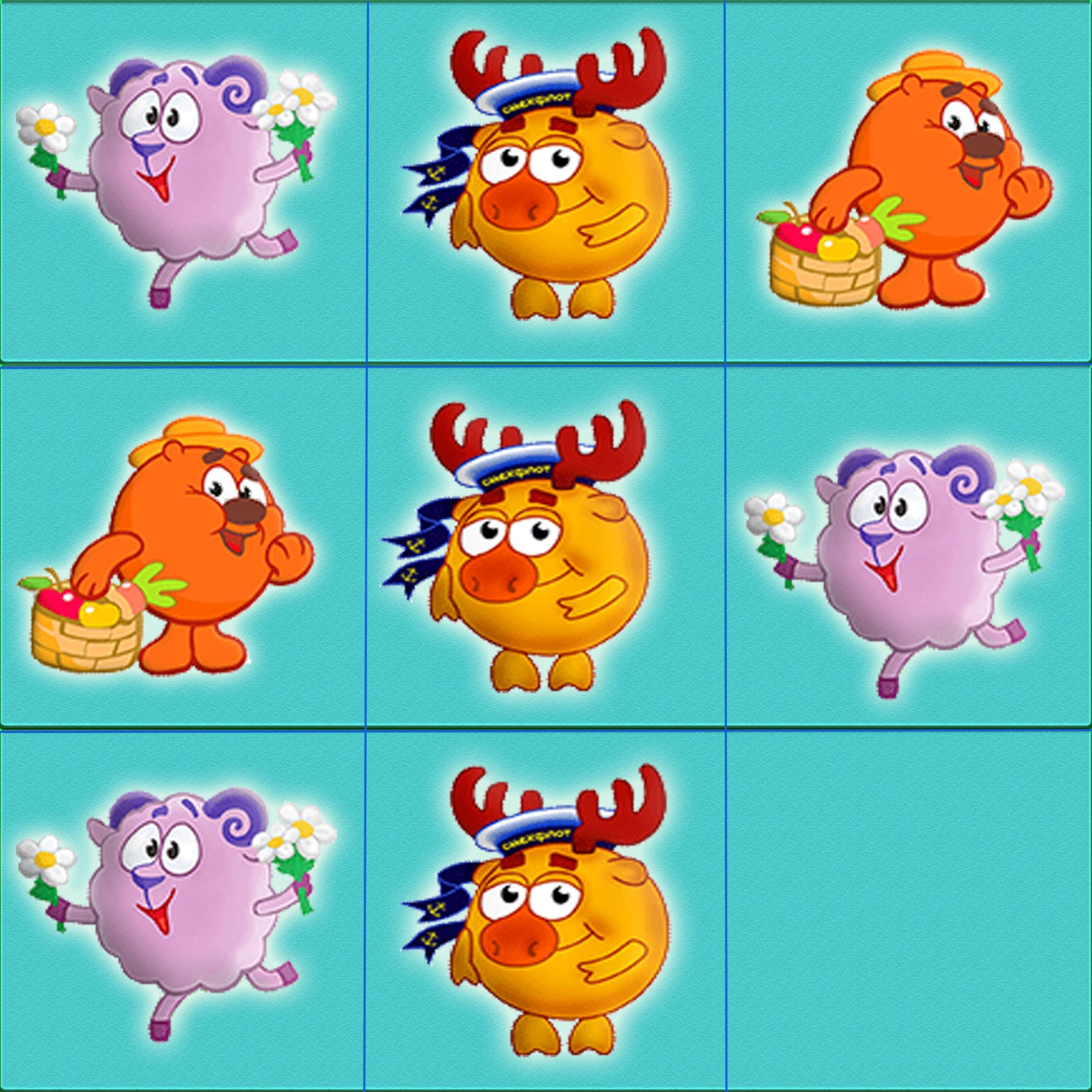 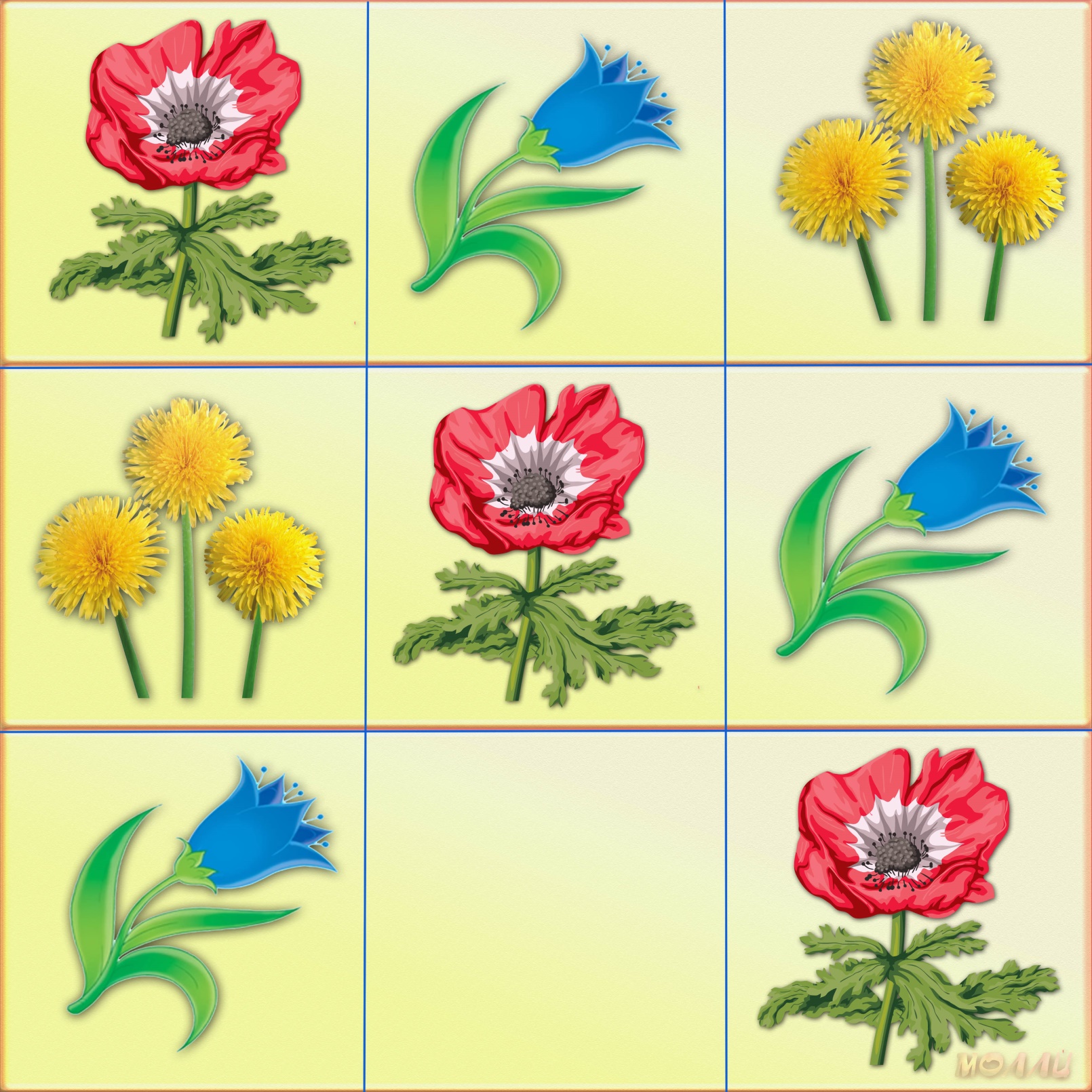 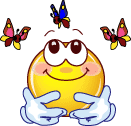 Молодец!